الجمهورية العربية السورية
وزارة التعليم العالي والبحث العلمي جامعة دمشق
كلية الهندسة الميكانيكية والكهربائيةقسم هندسة الإلكترونيات والاتصالات
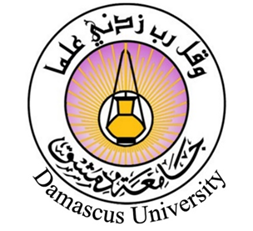 سمينار مرحلي أول - ماجستير (دكتوراه) في هندسة الاتصالات المُتقدّمة (هندسة الإلكترونيات التطبيقية) بعنوان:

العنوان باللغة العربية
Title in English

 إعداد

   المشرف العلمي					المشرف المشارك

اليوم/ الشهر/ العام

(عدم إظهار رقم الشريحة الأولى)
مخطط العرض
هدف البحث
- مشكلة البحث وأهميته
مخطط البحث المعتمد
الأساسيات النظرية
- الدراسات المرجعية
- قائمة المراجع
2
مخطط العرض
هدف البحث
- مشكلة البحث وأهميته
مخطط البحث المعتمد
الأساسيات النظرية
- الدراسات المرجعية
- قائمة المراجع
3
هدف البحث
(يجب أن يكون هدف البحث مطابق لعنوان البحث)

(تحديد السيناريو/المنظومة/حالة الاستخدام/... الذي ستجري دراسته)
4
مخطط العرض
هدف البحث
- مشكلة البحث وأهميته
مخطط البحث المعتمد
الأساسيات النظرية
- الدراسات المرجعية
- قائمة المراجع
5
مشكلة البحث وأهميته
مشكلة البحث
- 
- 
-
أهمية البحث
- 
- 
-
6
مخطط العرض
هدف البحث
- مشكلة البحث وأهميته
مخطط البحث المعتمد
الأساسيات النظرية
- الدراسات المرجعية
- قائمة المراجع
7
مخطط البحث المعتمد
- إجراء دراسة مرجعية ونظرية لـ
- إجراء دراسة مرجعية ونظرية لبروتوكولات لـ
- محاكاة/مضاهاة شبكة/منظومة ..
- اقتراح خوارزمية/طريقة/منهجية/.. 
- تقييم أداء الخوارزمية/... في الشبكة/... المدروسة
- إجراء مقارنة مع نتائج دراسات مرجعية
- نشر مقالة علمية/مقالتين علميتين على الأقل في مجلات محكمة معتمدة من جامعة دمشق
- كتابة الرسالة/الأطروحة
- الدفاع عن الرسالة/الأطروحة حال ورود الموافقات اللازمة
8
مخطط العرض
هدف البحث
- مشكلة البحث وأهميته
مخطط البحث المعتمد
الأساسيات النظرية
- الدراسات المرجعية
- قائمة المراجع
9
الأساسيات النظرية(8/1)
عنوان فرعي أول (2/1)
مفاهيم/مبادئ/تصنيف/طرائق/نماذج

مخطط أو شكل (مع وضع معلومات المرجع المختزلة المأخوذ منه المخطط أو الشكل) 





كامل المصطلحات الموافقة للاختصارات (بخط أصغر أسفل الشريحة)
(First author et al., (Year). Journal)
10
الأساسيات النظرية(8/2)
عنوان فرعي أول (2/2)
مفاهيم/مبادئ/تصنيف/طرائق/نماذج


مخطط أو شكل (مع وضع معلومات المرجع المختزلة المأخوذ منه المخطط أو الشكل) 





كامل المصطلحات الموافقة للاختصارات (بخط أصغر أسفل الشريحة)
(First author et al., (Year). Journal)
11
الأساسيات النظرية(8/3)
عنوان فرعي ثاني
مفاهيم/مبادئ/تصنيف/طرائق/نماذج

مخطط أو شكل (مع وضع معلومات المرجع المختزلة المأخوذ منه المخطط أو الشكل) 





كامل المصطلحات الموافقة للاختصارات (بخط أصغر أسفل الشريحة)
(First author et al., (Year). Journal)
12
الأساسيات النظرية(8/4)
عنوان فرعي ثالث
مفاهيم/مبادئ/تصنيف/طرائق/نماذج

مخطط أو شكل (مع وضع معلومات المرجع المختزلة المأخوذ منه المخطط أو الشكل) 





كامل المصطلحات الموافقة للاختصارات (بخط أصغر أسفل الشريحة)
(First author et al., (Year). Journal)
13
الأساسيات النظرية(8/5)
عنوان فرعي
مفاهيم/مبادئ/تصنيف/طرائق/نماذج

مخطط أو شكل (مع وضع معلومات المرجع المختزلة المأخوذ منه المخطط أو الشكل) 





كامل المصطلحات الموافقة للاختصارات (بخط أصغر أسفل الشريحة)
(First author et al., (Year). Journal)
14
الأساسيات النظرية(8/6)
عنوان فرعي
مفاهيم/مبادئ/تصنيف/طرائق/نماذج

مخطط أو شكل (مع وضع معلومات المرجع المختزلة المأخوذ منه المخطط أو الشكل) 





كامل المصطلحات الموافقة للاختصارات (بخط أصغر أسفل الشريحة)
(First author et al., (Year). Journal)
15
الأساسيات النظرية(8/7)
عنوان فرعي
مفاهيم/مبادئ/تصنيف/طرائق/نماذج

مخطط أو شكل (مع وضع معلومات المرجع المختزلة المأخوذ منه المخطط أو الشكل) 





كامل المصطلحات الموافقة للاختصارات (بخط أصغر أسفل الشريحة)
(First author et al., (Year). Journal)
16
الأساسيات النظرية(8/8)
عنوان فرعي أخير
مفاهيم/مبادئ/تصنيف/طرائق/نماذج

مخطط أو شكل (مع وضع معلومات المرجع المختزلة المأخوذ منه المخطط أو الشكل) 





كامل المصطلحات الموافقة للاختصارات (بخط أصغر أسفل الشريحة)
(First author et al., (Year). Journal)
17
مخطط العرض
هدف البحث
- مشكلة البحث وأهميته
مخطط البحث المعتمد
الأساسيات النظرية
- الدراسات المرجعية
- قائمة المراجع
18
الدراسات المرجعية (21/1)
الدراسة الأولى (3/1)
(First author) et al. (year). Title, Journal [1]
المضمون:	-
	- 
	-
المبدأ: -
       -
       -
أدوات المحاكاة: - البرمجية 
                 - البرمجية
كامل المصطلحات الموافقة للاختصارات (بخط أصغر أسفل الشريحة)
19
الدراسات المرجعية (21/2)
تتمة الدراسة الأولى (3/2)
مخطط الشبكة/المنظومة
جدول موسطات محاكاة الشبكة/المنظومة
كامل المصطلحات الموافقة للاختصارات (بخط أصغر أسفل الشريحة)
20
الدراسات المرجعية (21/3)
تتمة الدراسة الأولى (3/3)
بعض النتائج
عنوان منحني الأداء (1)
عنوان منحني الأداء (2)
بعض الاستنتاجات
-
-
كامل المصطلحات الموافقة للاختصارات (بخط أصغر أسفل الشريحة)
21
الدراسات المرجعية (21/4)
الدراسة الثانية (3/1)
(First author) et al. (year). Title, Journal [2]
المضمون:	-
	- 
	-
المبدأ: -
       -
       -
أدوات المحاكاة: - البرمجية 
                 - البرمجية
كامل المصطلحات الموافقة للاختصارات (بخط أصغر أسفل الشريحة)
22
الدراسات المرجعية (21/5)
تتمة الدراسة الثانية (3/2)
مخطط الشبكة/المنظومة
جدول موسطات محاكاة الشبكة/المنظومة
كامل المصطلحات الموافقة للاختصارات (بخط أصغر أسفل الشريحة)
23
الدراسات المرجعية (21/6)
تتمة الدراسة الثانية (3/3)
بعض النتائج
عنوان منحني الأداء (1)
عنوان منحني الأداء (2)
بعض الاستنتاجات
-
-
كامل المصطلحات الموافقة للاختصارات (بخط أصغر أسفل الشريحة)
24
الدراسات المرجعية (21/18)
تتمة الدراسة السادسة (3/3)
بعض النتائج
عنوان منحني الأداء (1)
عنوان منحني الأداء (2)
بعض الاستنتاجات
-
-
كامل المصطلحات الموافقة للاختصارات (بخط أصغر أسفل الشريحة)
25
الدراسات المرجعية (21/19)
مقارنة الدراسات السابقة (3/1)
26
الدراسات المرجعية (21/20)
مقارنة الدراسات السابقة (3/2)
27
الدراسات المرجعية (21/21)
مقارنة الدراسات السابقة (3/3)
28
مخطط العرض
هدف البحث
- مشكلة البحث وأهميته
مخطط البحث المعتمد
الأساسيات النظرية
- الدراسات المرجعية
- قائمة المراجع
29
قائمة المراجع
[1] First author et al. (year). Title, Journal, ?(?), ?-?.
[2] First author et al. (year). Title, Journal, ?(?), ?-?.
[3] 
[4] 
[5]
[6]
30
شكراً لحسن استماعكم